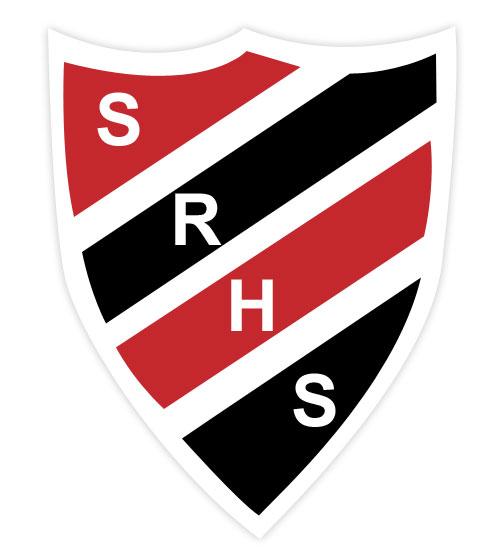 SRHS ACTIVITY AWARDS 2019-2020
Field Hockey

	Offensive MVP- Jessica Gilchrist 		Defensive MVP- Olivia Proctor 	Warrior Award - Jordan Drury
 
Football	

	MVP - Owen Dunfield				Top Rookie - Jason Beach	 	Top Offensive Player - Kalem Spence		Top Lineman - Devon Robinson
 	Top Defensive Player - Anthony MacLean


Softball		

	MVP: Maggie Melvin			Top Offensive Player: Taylor Bonnell
	Top Defensive Player: Reilly Reicker
Baseball	

	MVP- Rory McIntyre			Most Dedicated - Connor Burke
	Most Improved- Jack Corbett 
 
 Varsity Girls Soccer	

	MIP: Rhea Muir			Coaches Award: Grace Lawrence
	Top Defensive Player: Lauren Cummings
 
 Swimming
	
	JV Girls MVP: Jessica Hache		Senior Girls MVP: Lauren Lockhart
Varsity Boys Basketball	

	Defensive MVP:   Jacob Church	Most Improved Player:  Milo Boutin
	Coach's Award:  Evan deGooyer	Most Valuable Player:  Kristian Jones
 
JV Boys Basketball	

	MVP:  Matthias Muscroft		Coach’s Award:  Brody Black
	

Varsity Girls Basketball		

	Coaches Award:  Abanie Muscroft	MVP:  Alyssa Jeffrey
	Top Rookie:   Charlie Mason		Top Rookie - Allie Dunnett
JV Girls Basketball	

	Top Offensive Player - Jacie Black      Top Defensive Player – Kyra McLaughlan
	

Boys Hockey		

	MVP - Jason Beach			Coaches Award - Braxton Holder
	Coaches Award - Rory McIntyre


Badminton		

	Coaches Award – Alex Beach
Varsity Boys Volleyball	

	 Coaches Award – Jacob Church		Coaches Award – Alex Beach
 

Varsity Girls Volleyball	

	Coaches Award – Abanie Muscroft		Coaches Award – Joni Norris
	Coaches Award – Helen Hunt

 
JV Girls Volleyball	

	Coaches Award – Allie Dunnett
Varsity Boys Rugby	

	Most Dedicated - Nick Wilson 	Coaches’ Award - Anthony McLean 

Improv		

	Team Leader - Destiny Walsh

Yearbook	

	Most Reliable Member– Alexis Moffett	   
	Most Creative Member – Shelby Dunfield
	Rookie of the Year – Kirsten Armstrong	   
	Most Dedicated Member - Noah Gibbons Salib
WE Schools 	

	Outstanding Achievement in Leadership Award - Noah Gibbons Salib 
	Spirit of Service Award - Zoe Gray 

Tech Crew	

	Most Dedicated Award - Izaac Dalling 
 
Key Club	

	Exceptional contribution to Key Club – Noah Gibbons Salib
Fall and Spring Drama		

	True Thespian Award - Noah Gibbons Salib 
	Excellence in Diligence & Design - Izaac Dalling 
	Excellence in Acting & Growth - Damian Bilodeau 
	Excellence in Commitment to the Craft - Emily Horton 
	Excellence in Dedication & Growth - Dylan Capstick 
	Excellence in Acting & Dedication - Kendra Levesque 
	Excellence in Dedication & Leadership - Emily Folkins 
	Excellence in Dedication & Leadership - Sophie Horton
Band 		

	Contribution to SRHS Jazz Band – Emily Horton
	Contribution to SRHS Jazz Band – Izaac Dalling
	Contribution to SRHS Jazz Band and Pit Orchestra – Dylan Capstick
	Contribution to SRHS Jazz Band and Pit Orchestra – Emily Folkins
	Contribution to SRHS Jazz Band and Pit Orchestra – Sophie Horton
	Contribution to SRHS Jazz Band and Pit Orchestra – Ethan Buell
	Contribution to SRHS Pit Orchestra – Tyler McLean

Art Club	

	Rookie of the Year - Sang Hyun Yoon 		
	Rookie of the Year - Lene Grimm
Student Leadership 	

	SRHS Leadership Award - Noah Gibbons Salib
	Sonic Citizenship & Spirit Award - Shelby Dunfield
Male Athlete of the Year- 		Jacob Church

Female Athlete of the Year-		Jessica Gilchrist

Male Sportsmanship Award-		Alex Beach

Female Sportsmanship Award-	Abanie Muscroft

Male Rookie of the Year-		Mathias Muscroft

Female Rookie of the Year-		Allie Dunnett
TOP TEN ACTIVITY POINTS

1.  Noah Gibbons Salib
2.  Alex Beach
3.  Jacob Church
4.  Abanie Muscroft
5.  Alexis Moffett
6.  Joni Norris
7.  Jessica Gilchrist
8.  Jordan Drury
9.  Sophie Horton
10. Shelby Dunfield